Practical Pollution
Water Properties:
 Water Density
Lab 1
Mass is a measure of the amount of matter in object. Its measure is usually given in grams (g) or kilograms (kg).
Volume is the amount of space an object occupies. 


units for volume including liters (L) and meters cubed (m3).
Density is defined as the mass per unit volume of a substance, and it is a physical property of matter.


Density = Mass / Volume
Volume increase due to heat by increase 
greater kinetic energy of the molecules and there are also more vibrations of the water molecules. Together these mean that each H2O unit in liquid water takes up more space as the temperature increases. Thus, the mass will be decreased.
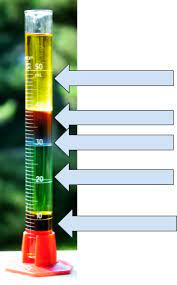 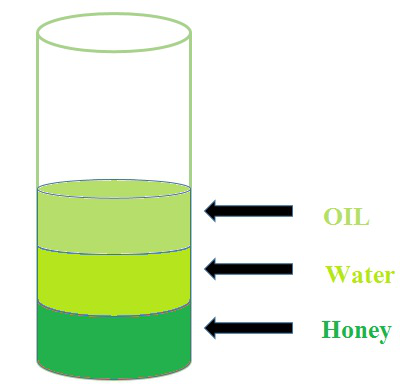 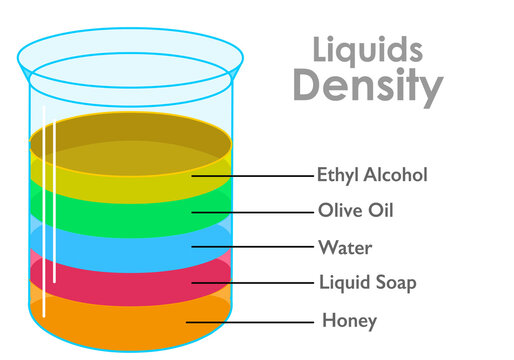 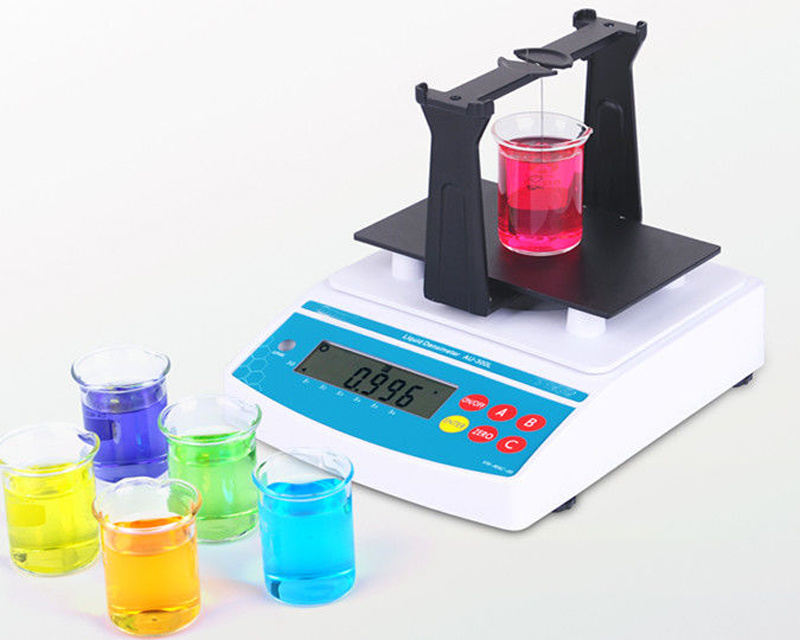